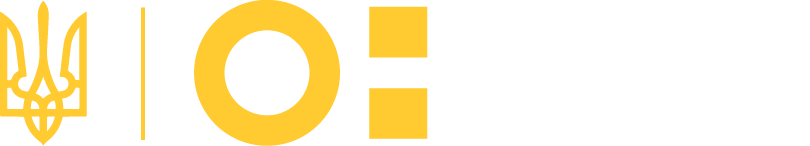 Пілотування НУШ
3-й клас
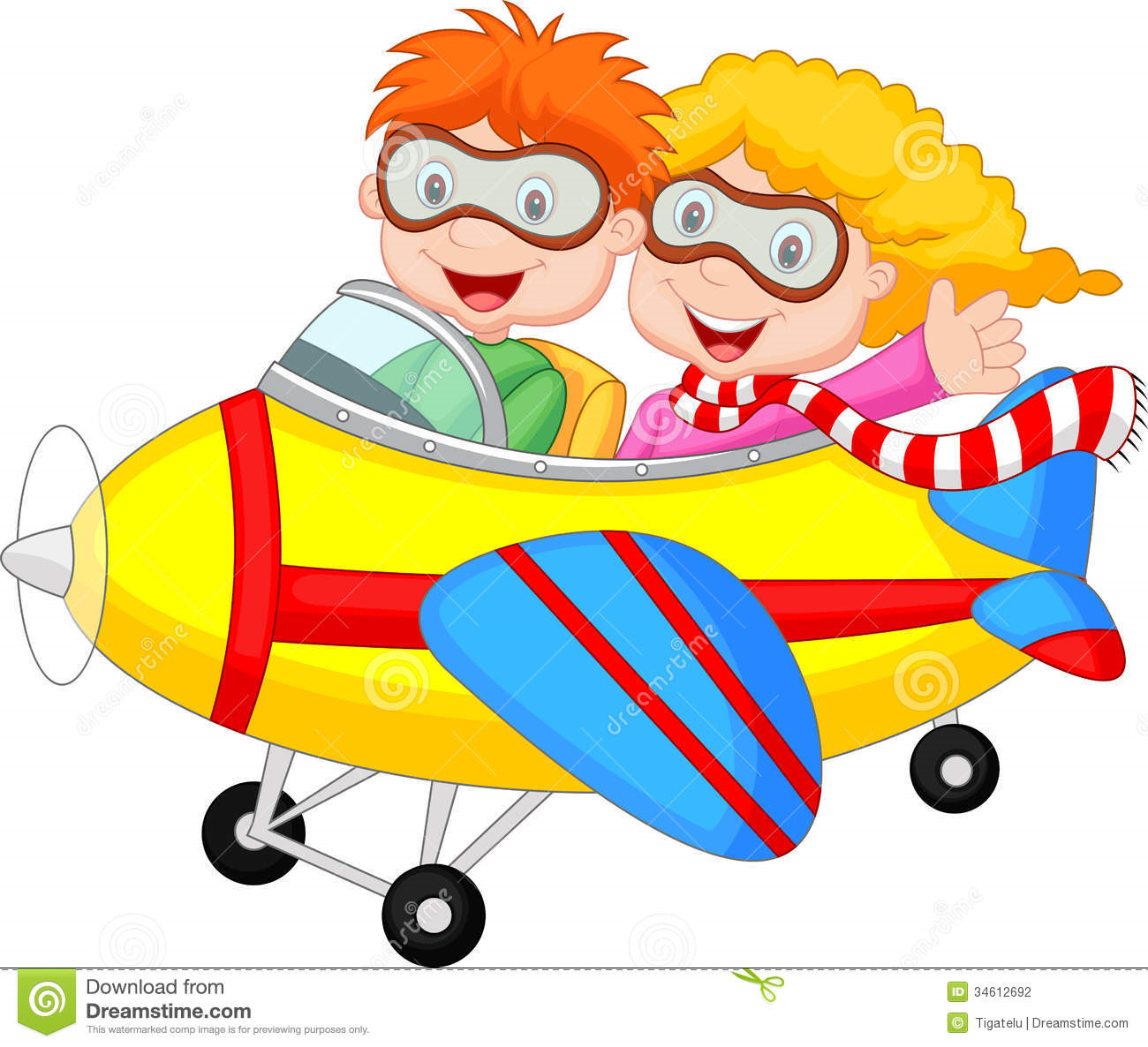 Модератор:           Олена Ліннік 

Спікери:               Роман Шиян
                             Ірина Старагіна
                             Ольга Волощенко
                             Оксана Пасічник
                             Олександра Козак
	              Олена Заплотинська
	              Оксана Рома
19 серпня - 2019
Продовження Всеукраїнського експерименту з впровадження Концепції НУШ у 2019-2020 навчальному році
Основні зміни
Розширення бази експерименту – 129 пілотних шкіл
Моніторинг НУШ – глибинне дослідження у жовтні 2019 року
Зміни у навчальному плані (додаткова навчальна година на вивчення математики, вивчення інформатики як окремого навчального  предмета)
Методичне забезпечення пілоту
Модельні навчальні програми
Методичні рекомендації для 3-х експериментальних класів НУШ 
Навчальні матеріали
Кейси компетентнісних завдань + ключі оцінювання
МОДЕЛЬНІ НАВЧАЛЬНІ ПРОГРАМИ
Очікувані результати, визначені у ТОП-2
Теми та проблемні питання визначено з урахуванням дослідження інтересів та запитів дітей
МОДЕЛЬНІ НАВЧАЛЬНІ ПРОГРАМИ: Опитування учнів пілотних класів (60 класів)
Про що я хочу дізнатися?
Що я хочу дослідити?             Що для мене найцінніше?
Яка температура у звірів?        Чи є життя у космосі?      Як виникла наша планета?
           Як з`являються пустелі?                           Як  утворюються гори?

Чому дріжджове тісто може збільшуватись в об’ємі?
                                                            Властивості газованої води
Походження мильних бульбашок
                         Як виглядає мікроб?       Як створили скло і чому воно прозоре?
Звідки взялися люди?                               Чому у дідуся побіліло волосся?
Скільки людина може обходитись без води, повітря, їжі?
                                Чому рослини мають зелений колір?
             Як із кісточки виростає дерево?  Чому  і як рослини дають кисень?
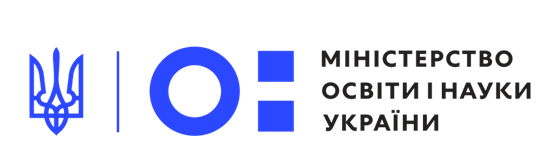 Теми 3 клас
Подорожуємо і відкриваємо світ Між минулим і майбутнім
Чарівні перетворення
Енергія
Невідомий світ
Невидимий світ
Приховані можливості речей
Погода вдома
Я - людина
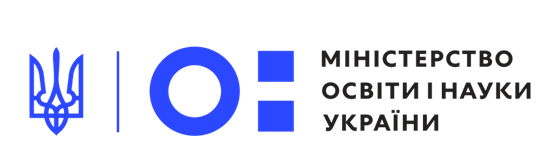 Модельна навчальна програма та навчальні модулі
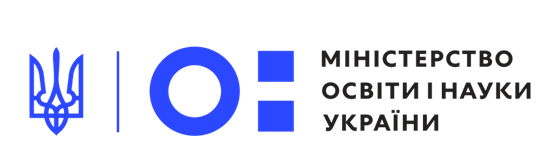 ТИЖНЕВИЙ МОДУЛЬ                             з інтегрованого курсу «Українська мова» (3 клас)
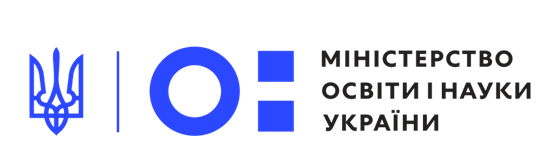 Взаємо- та самооцінювання учнів
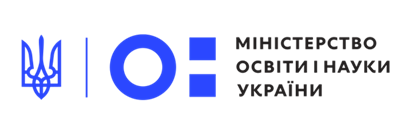 Тестування  з української мови
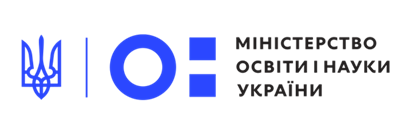 Приклад реалізації модельної програми інтегрованого курсу «Я досліджую світ»
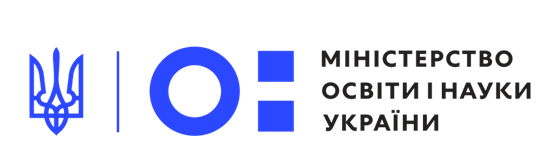 Приклад реалізації модельної програми (продовження)
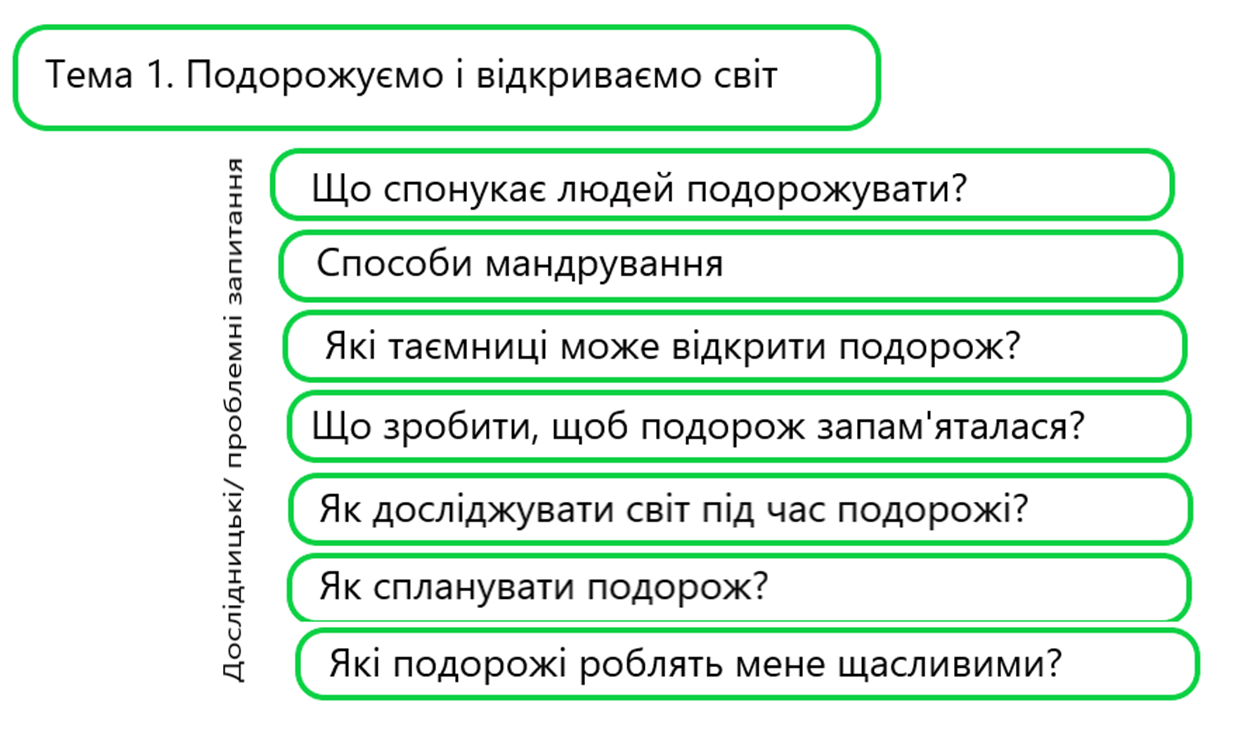 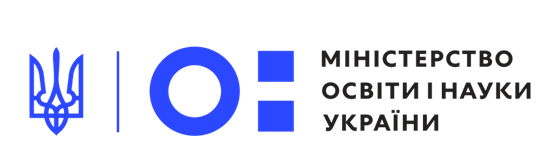 Структура програми (продовження)
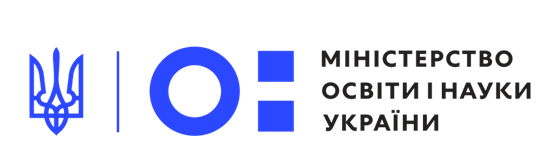 Приклад реалізації модельної програми (продовження)
Тема 1. Подорожуємо і відкриваємо світ.
Проблемне запитання: Що спонукає людей подорожувати?
Фрагмент навчального зошита
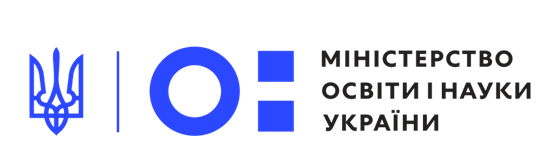 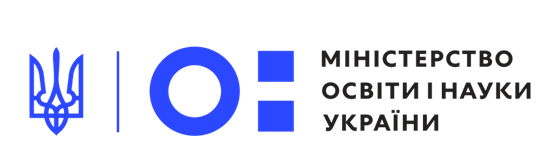 Фрагмент навчального зошита
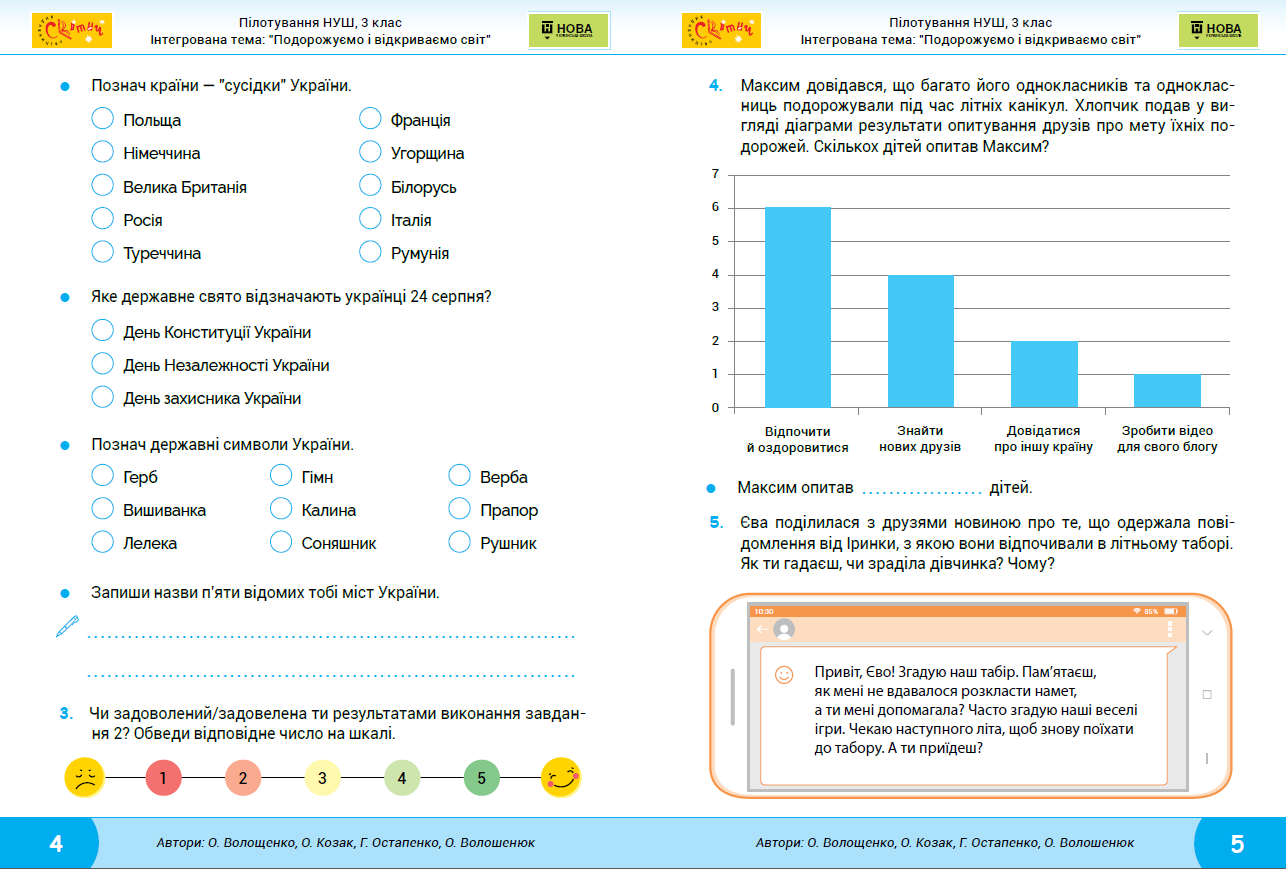 Фрагмент навчального зошита
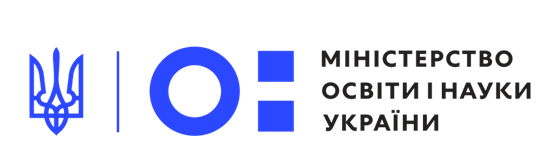 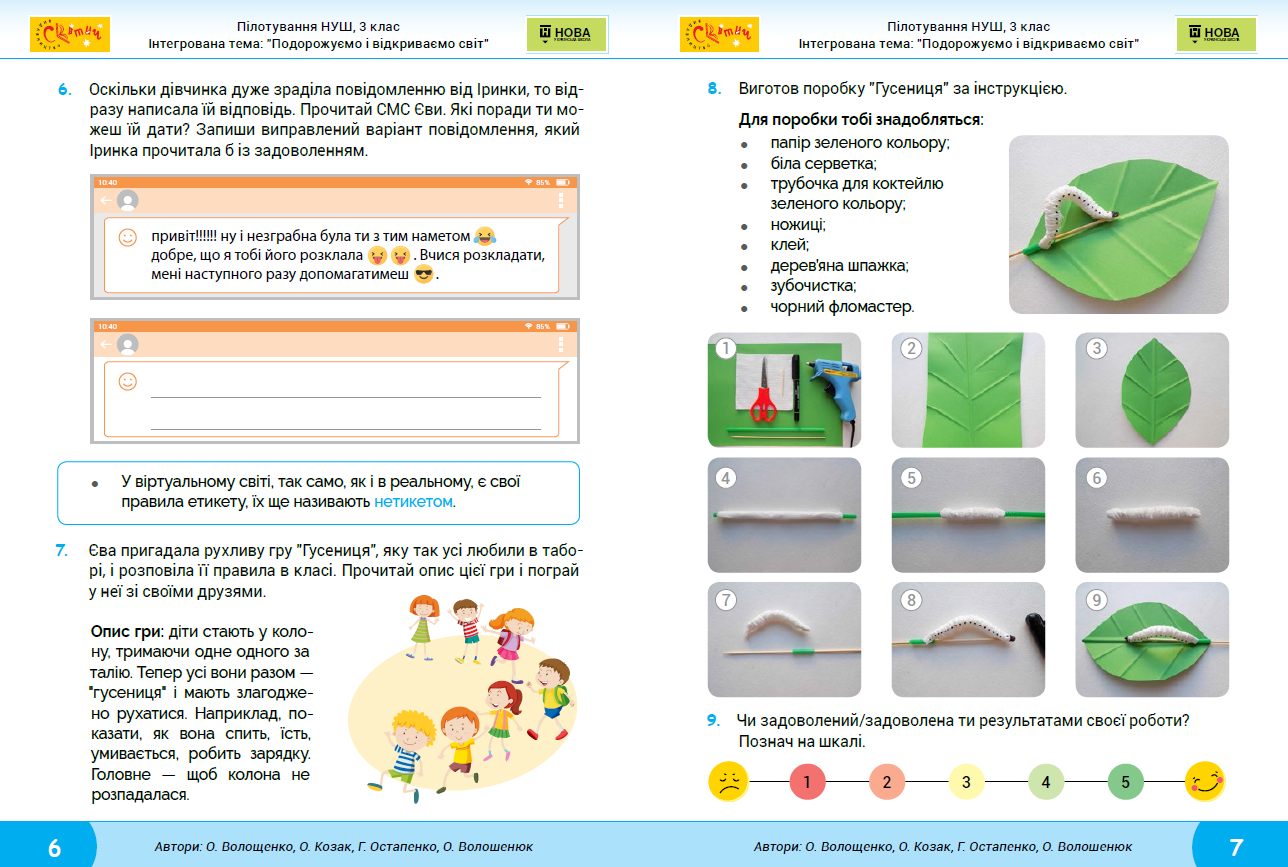 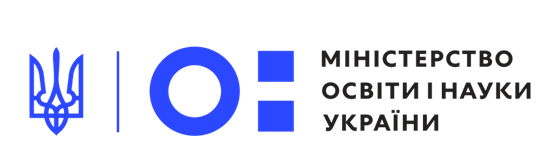 Інформатика
Інтернет
Інформація
Алгоритм
Моделі
Пошуки і знахідки
Текст
Цифрові пристрої
Графіка
Взаємодія в групі та онлайн-спільноті
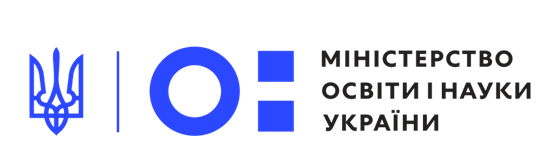 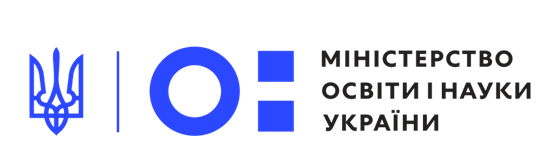 Інтегрований курс  Окремий курс
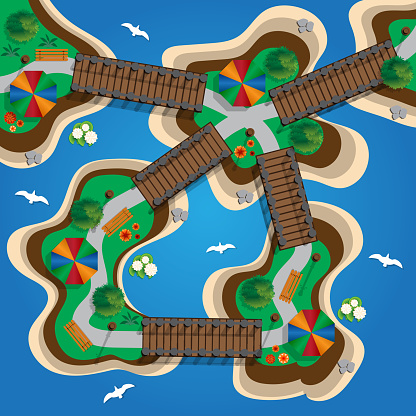 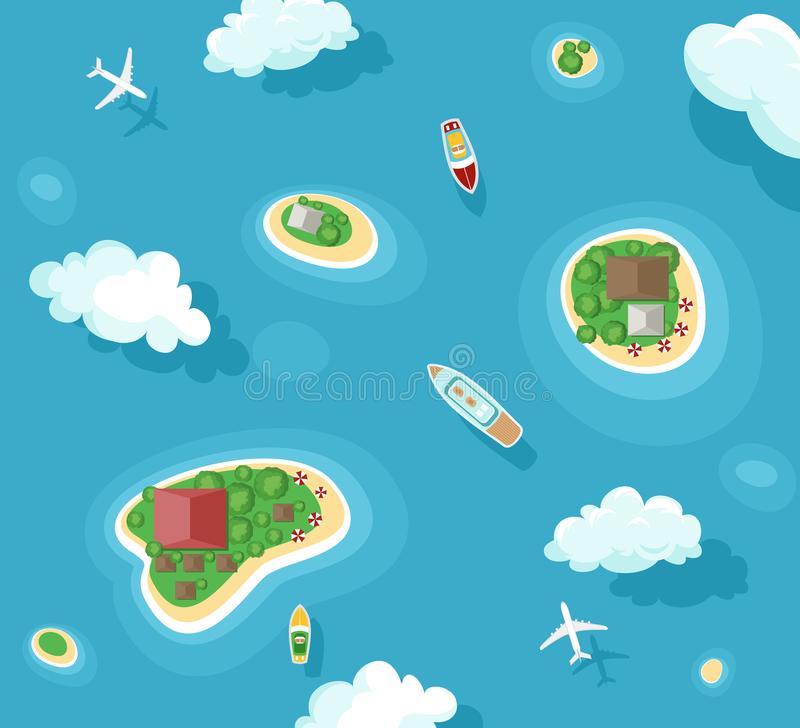 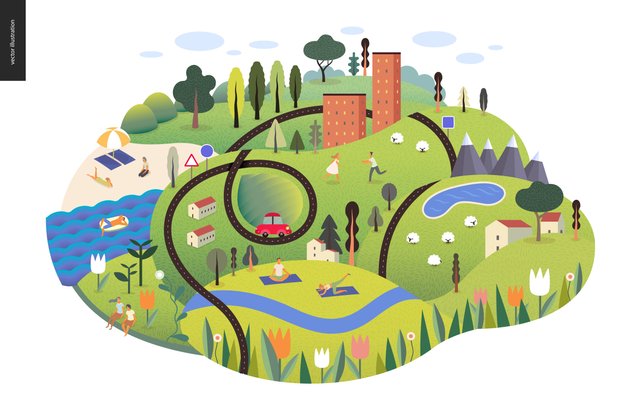 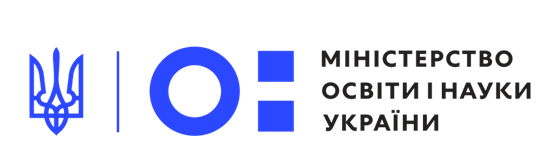 Чому Інтернет називають павутиною?
Чи існує карта Інтернету? 
Звідки береться інформація?
Фокус, чудо чи алгоритм?
Чи можуть роботи і програми замінити людей?
Чи все знає Google? 
Чи все можна знайти в Інтернеті?
Як працюють комп’ютери та інші пристрої?
Як навчитись друкувати всіма пальцями?
Керівник – це той, хто має найбільше прав, чи обов’язків?
Інтернет
Інформація
Алгоритм
Моделі
Пошуки і знахідки
Текст
Цифрові пристрої
Графіка
Взаємодія в групі та онлайн-спільноті
Матеріали до занять
https://sites.google.com/view/infnus3klas/
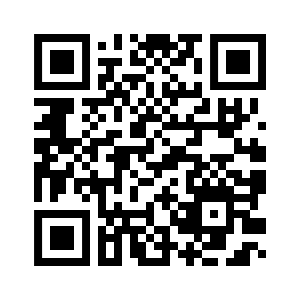 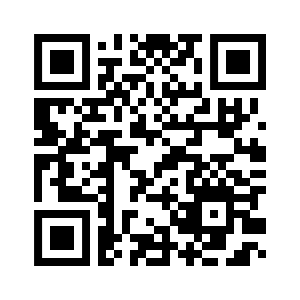 https://sites.google.com/view/infnus2/
Оцінювання навчальних досягнень учнів 3-х класів
Види оцінювання 


формувальне                                                                                       підсумкове 
(тематичне та завершальне)

Оцінювання в 3-му класі здійснюється вербально
Формувальне оцінювання
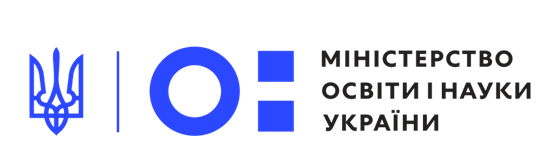 Періодичне підсумкове оцінювання кожної інтегрованої теми здійснюють вербально
Діагностична робота, розроблена на основі компетентнісного підходу
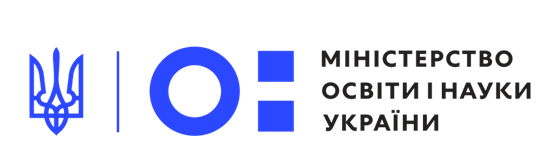 Діагностична робота з інтегрованої теми “Подорожуємо  і відкриваємо світ”
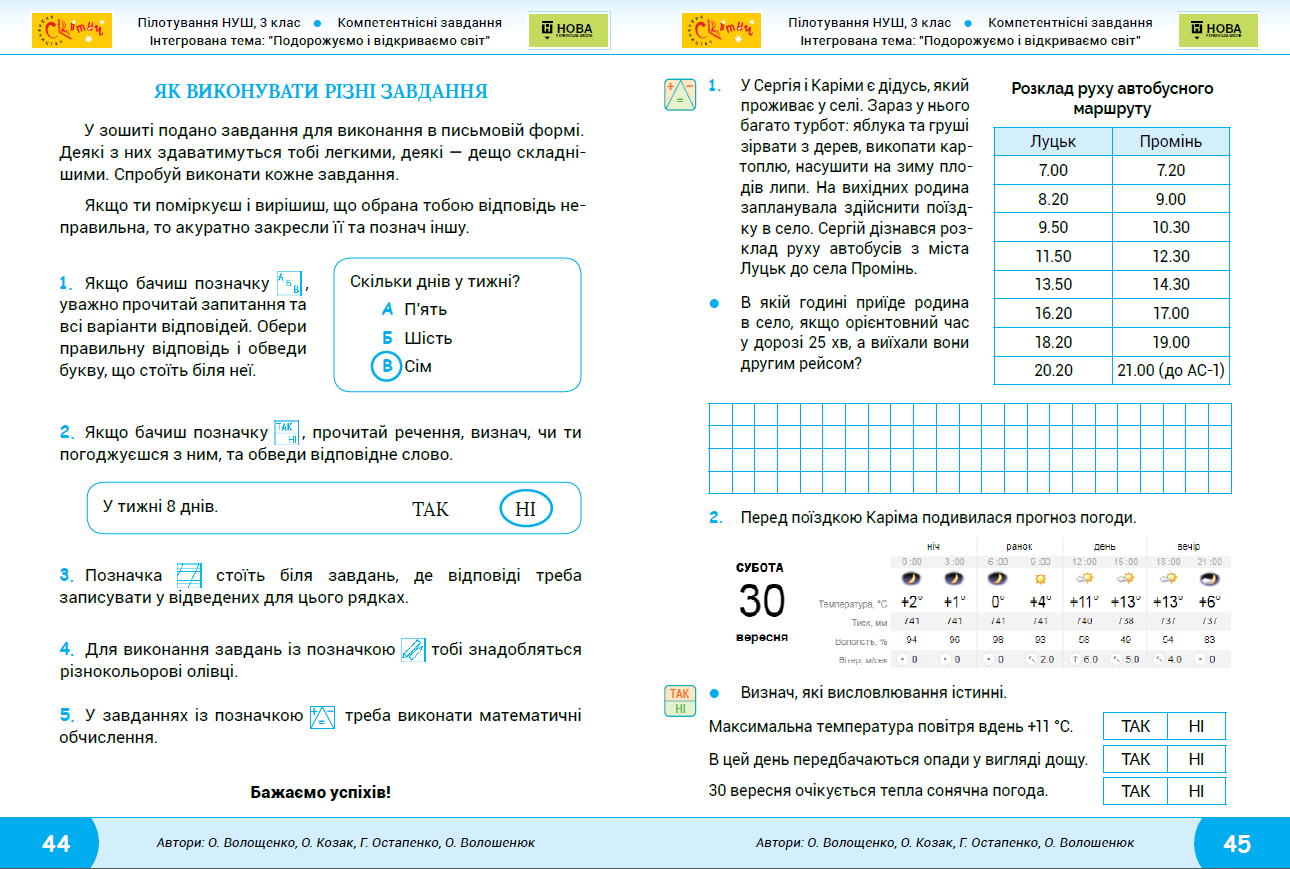 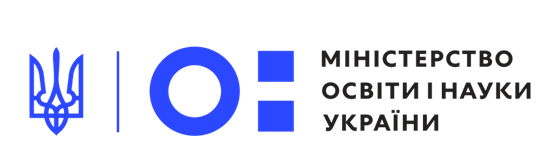 Діагностична робота з інтегрованої теми “Подорожуємо  і відкриваємо світ” (продовження)
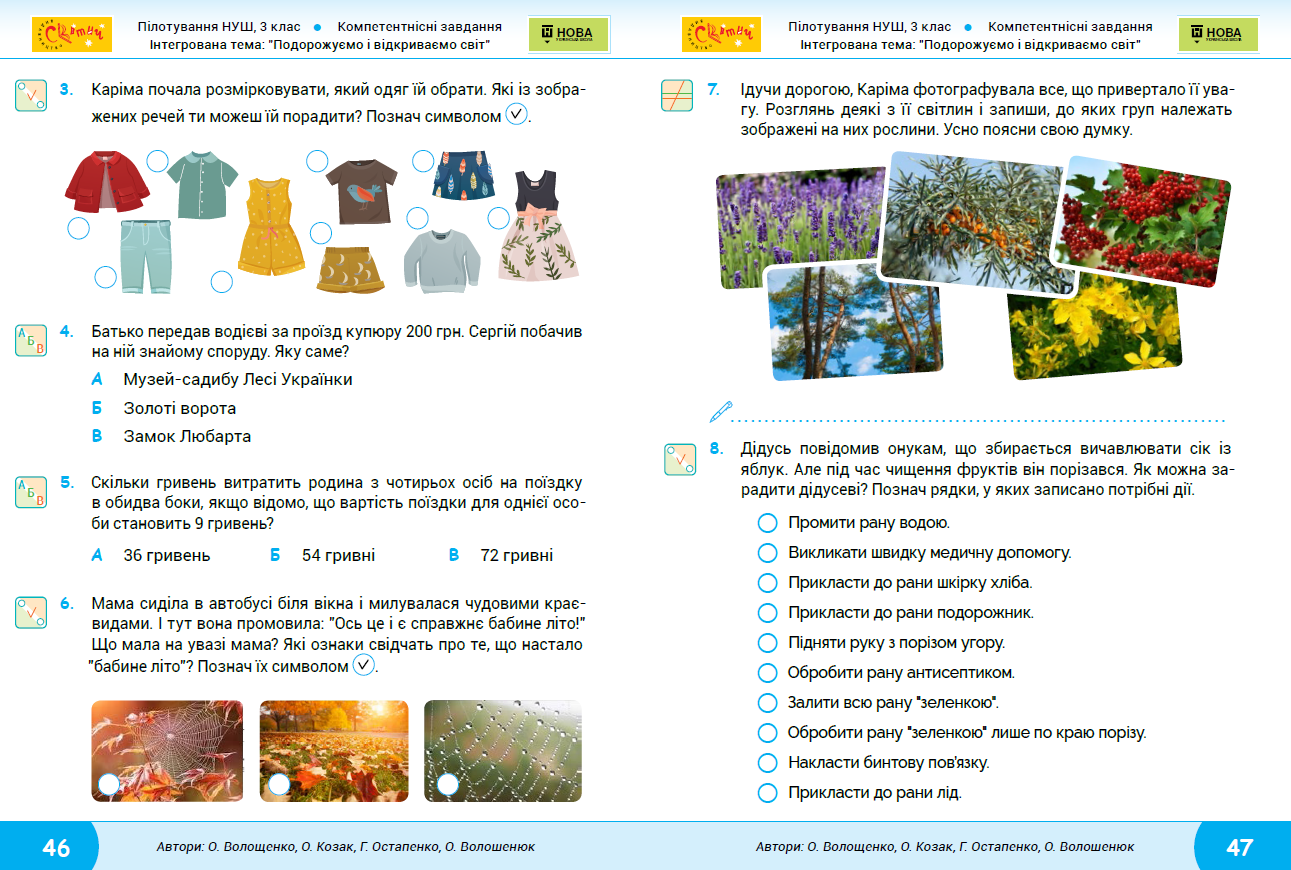 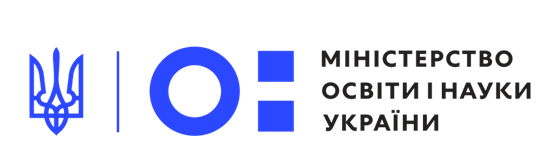 Діагностична робота з інтегрованої теми “Подорожуємо  і відкриваємо світ” (продовження)
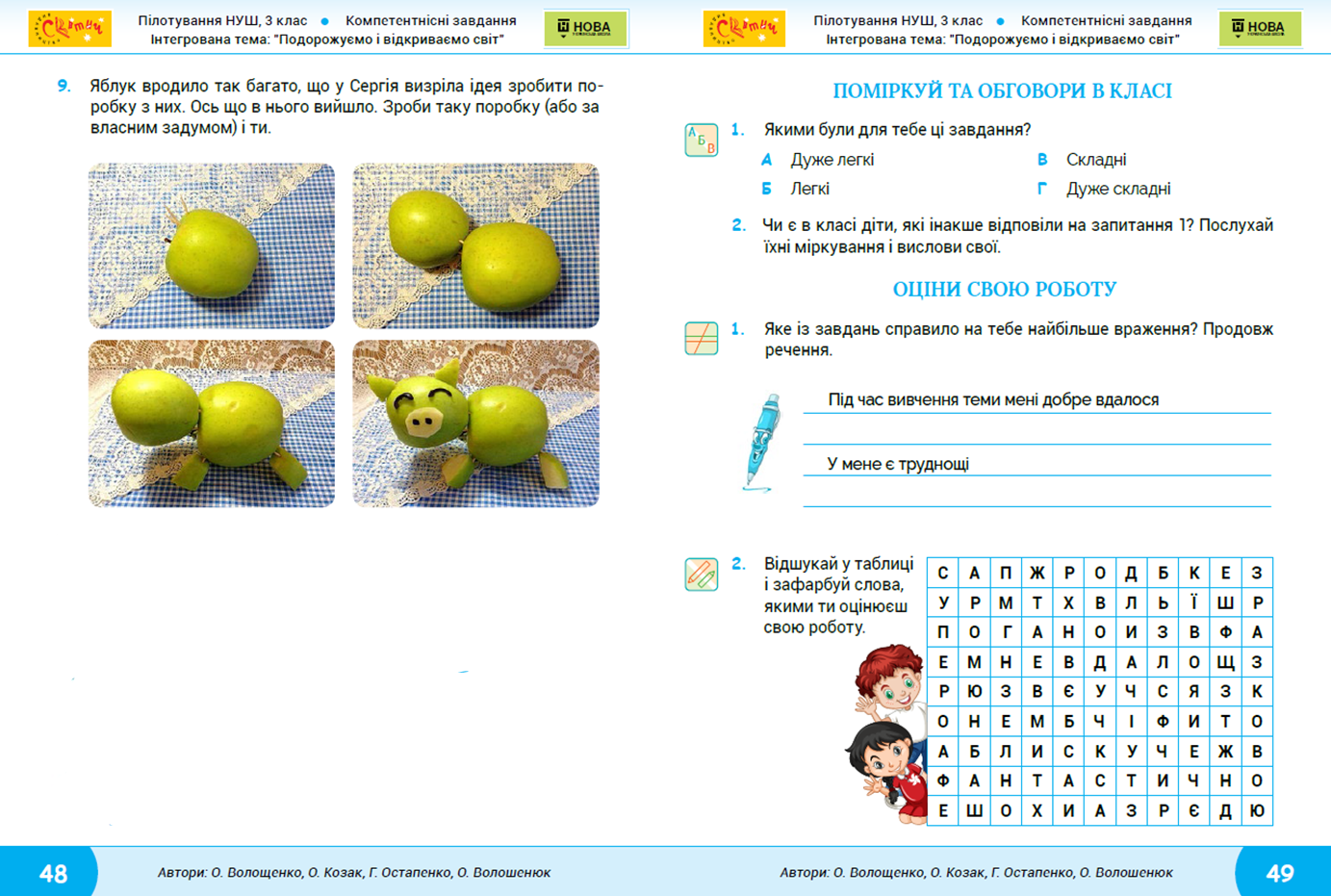 Узагальнення результатів оцінювання навчальних досягнень
Приклад оформлення результатів оцінювання компетентностей для учнівського портфоліо
Так                                                 ні
Фіксація у класному журналі
ТАК                                                                                                                     НІ
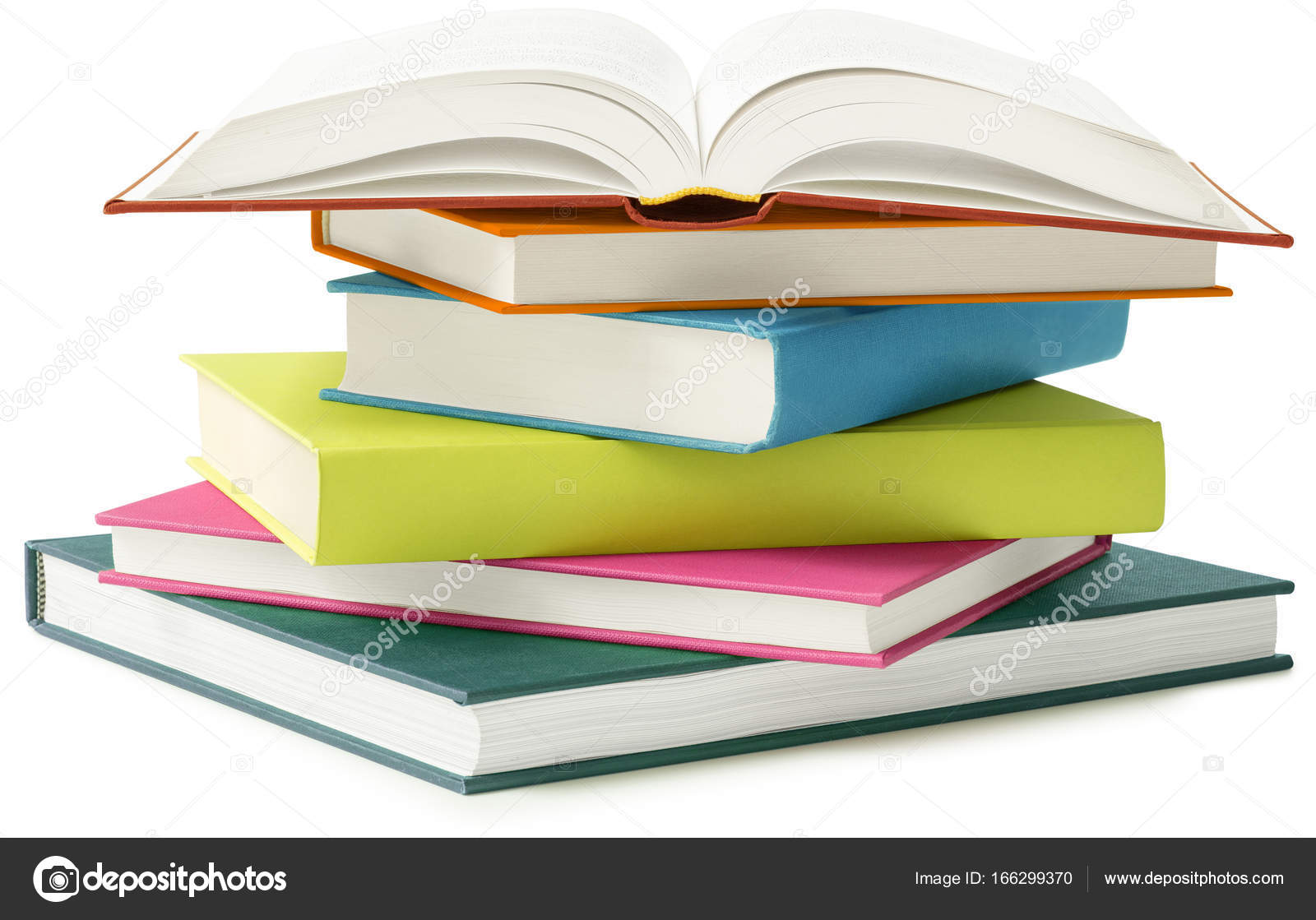 Запис про проведення 					Оцінка чи інша позначка(словесна
діагностичної роботи 					  характеристика) за проведену роботу
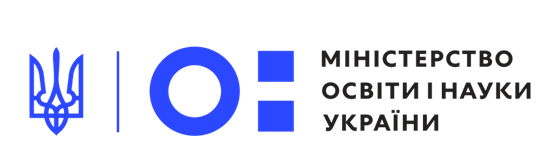 Моніторинг впровадження Нової української школи – жовтень, 2019
Дослідницькі питання:
чи відбувається формування компетентностей та наскрізних умінь
чи відбувається інтеграція освітнього змісту
як реалізується педагогіка партнерства на практиці 
як організовується та використовується в освітньому процесі середовище
чи ефективним є навчання, яке отримують педагоги початкової школи
Завдання: 
Отримати дані для:  
оцінки впровадження реформи школи
 внесення коректив у навчальні матеріали, програми навчання та підвищення кваліфікації вчителів початкової школи,   організацію освітнього середовища
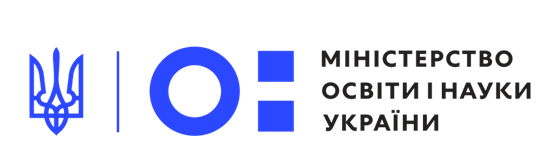 Моніторинг впровадження Нової української школи – жовтень, 2019
Методи дослідження: 

Спостереження за проведенням навчальних занять
Фокус-група з учнями (робота над ситуативним завданням)
Опитування: анкетування (учнів, вчителів, батьків) та інтерв’ю (учні, керівник закладу)
Цільова група 

Учні 3-х класів 
Вибірка: 150 шкіл (25 пілотних) в 24 областях 

Проведення:
Жовтень 2019
Жовтень 2020
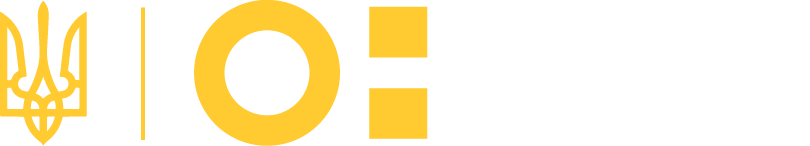 Дякуємо за увагу)))
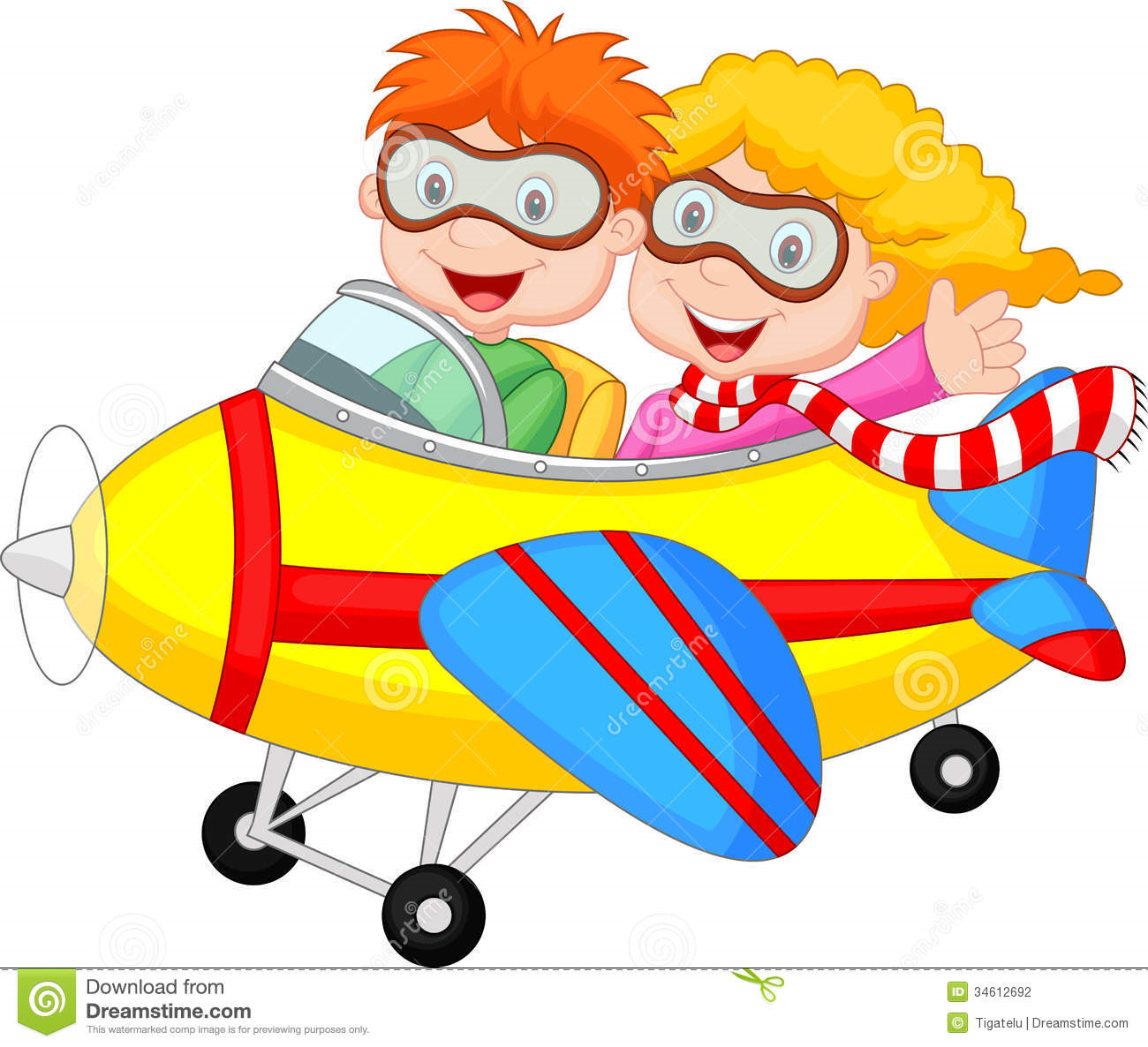 Модератор:           Олена Ліннік 

Спікери:               Роман Шиян
                             Ірина Старагіна
                             Ольга Волощенко
                             Оксана Пасічник
                             Олександра Козак
	              Олена Заплотинська
	              Оксана Рома
19 серпня - 2019